Fecha de actualización y/o validación: 
30 de abril de 2025
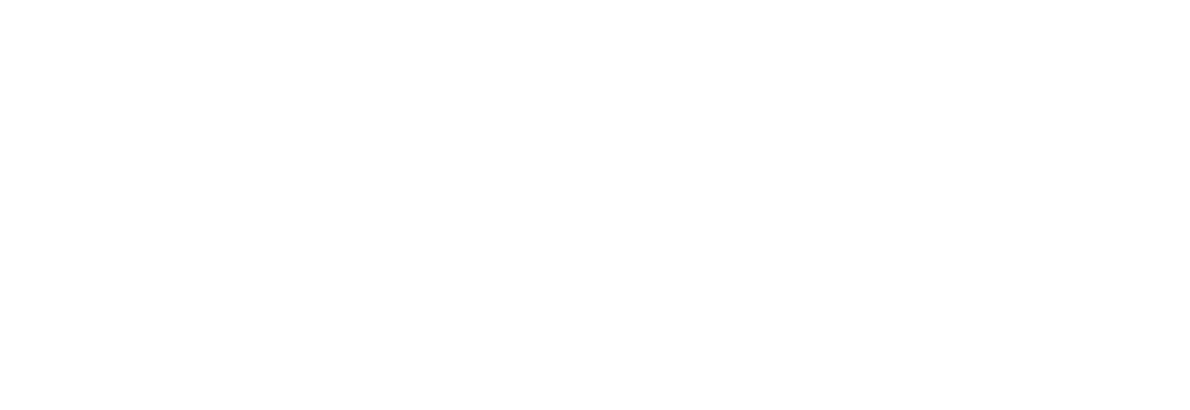 Periodo que se informa: 
01 al 30 de abril de 2025
Responsable de generar la información:
C.P. Aída Leticia De la Garza Muñoz  
Directora Ejecutiva de Administración
Nota informativa
Se informa a la ciudadanía que el Instituto Electoral de Coahuila no ha obtenido ingresos derivados del cobro de impuestos, derechos y/o aprovechamientos.
Art. 21, fracc. XLI.
Estadísticas sobre ingresos derivados de impuestos.